Живая и неживая природа
Составил учитель начальных классов ГБОУ школа № 120
ГРИГОРЬЕВА В.М.
Повторение изученного материала
КАК НУЖНО ПРАВИЛЬНО ОТНОСИТЬСЯ К ПРИРОДЕ?
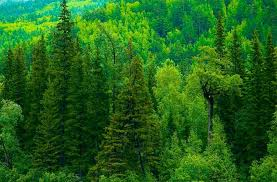 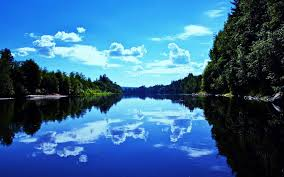 БЕРЕЧЬ ЕЁ, ОХРАНЯТЬ, НЕ ЗАГРЯЗНЯТЬ!!!
РАБОТА НАД НОВЫМ МАТЕРИАЛОМ
- ЧТО ТАКОЕ ПРИРОДА?
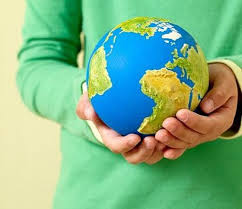 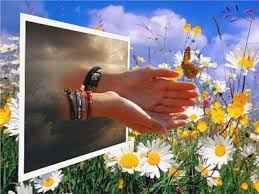 ПРИРОДА – ЭТО ВЕСЬ ОКРУЖАЮЩИЙ НАС МИР 
С НЕЖИВЫМИ ПРЕДМЕТАМИ 
И С ЖИВЫМИ ОБИТАТЕЛЯМИ ЗЕМЛИ.
ЖИВОЕ И НЕЖИВОЕ
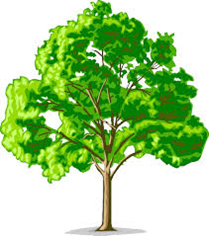 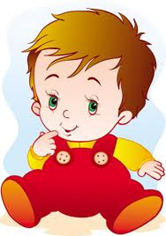 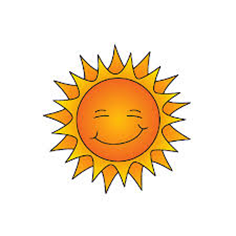 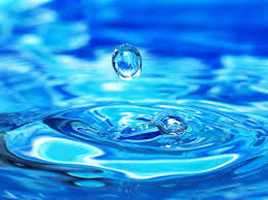 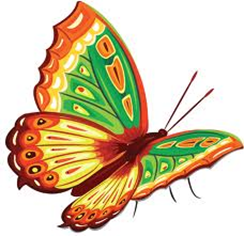 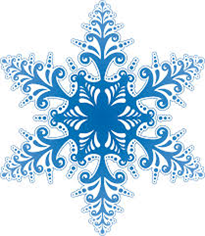 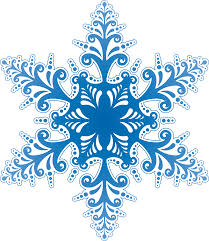 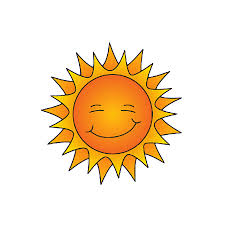 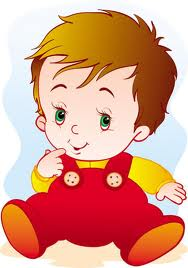 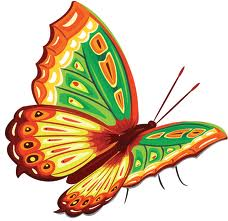 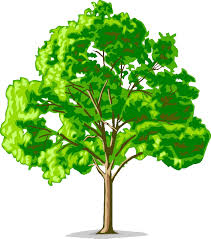 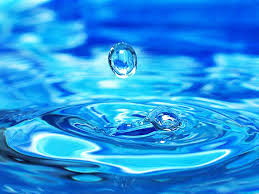 ЧЕМ ОТЛИЧАЕТСЯ 
ЖИВАЯ ПРИРОДА ОТ НЕЖИВОЙ
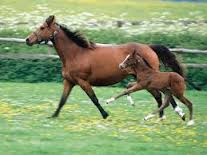 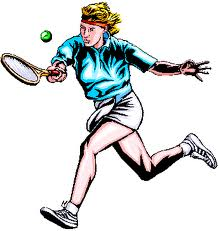 ЖИВОЕ МОЖЕТ ДВИГАТЬСЯ
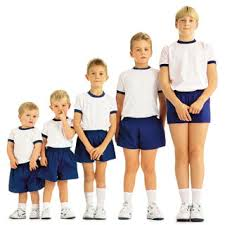 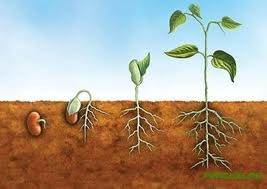 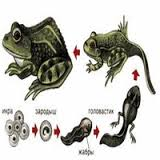 ЖИВОЕ РАСТЁТ
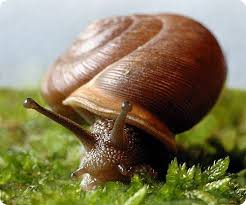 ЧТОБЫ НОРМАЛЬНО  
РАСТИ И РАЗВИВАТЬСЯ  ЖИВОЙ 
ОРГАНИЗМ ДОЛЖЕН
ПИТАТЬСЯ
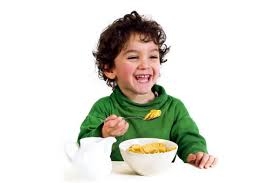 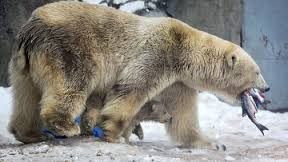 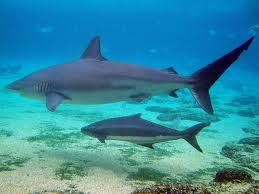 РАЗМНОЖЕНИЕ
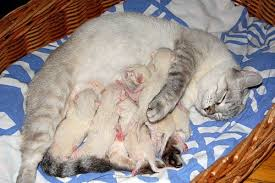 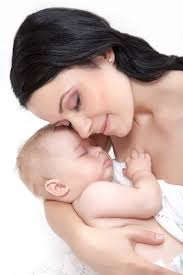 НА ЗЕМЛЕ ПОСТОЯННО ПОЯВЛЯЮТСЯ,
РОЖДАЮТСЯ НОВЫЕ ЖИВЫЕ СУЩЕСТВА
ПОДВЕДЕНИЕ ИТОГОВ
ВСПОМНИТЕ ПРИЗНАКИ ЖИВОЙ ПРИРОДЫ
ДВИЖЕНИЕ
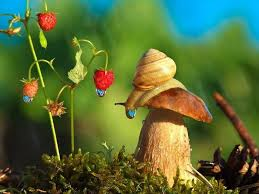 РОСТ
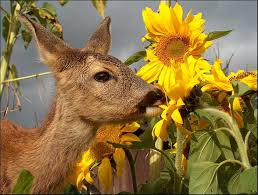 ПИТАНИЕ
РАЗМНОЖЕНИЕ